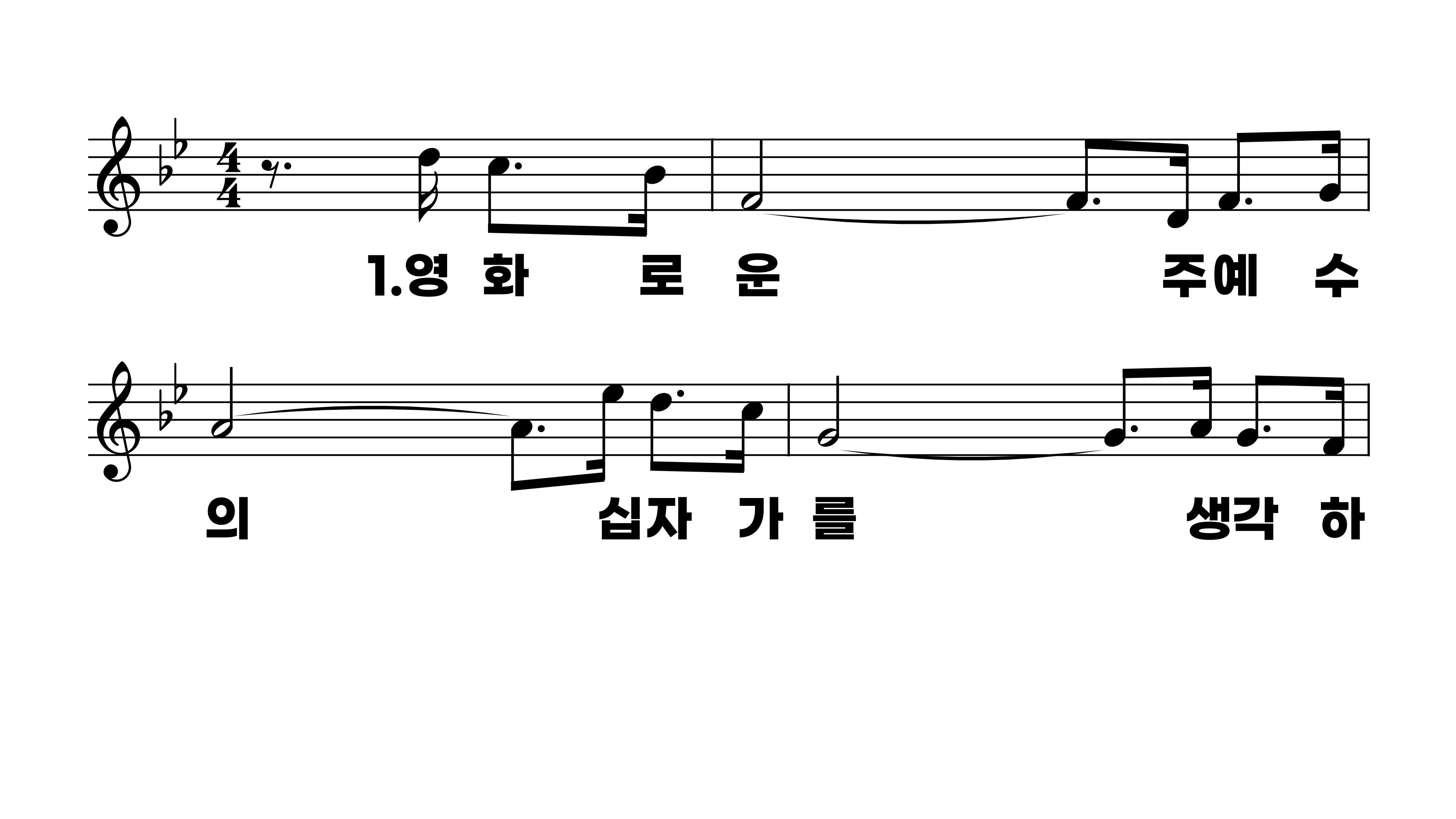 148장 영화로운 주 예수의
1.영화로운주
2.구주께서죽
3.구주예수갈
4.구주예수나
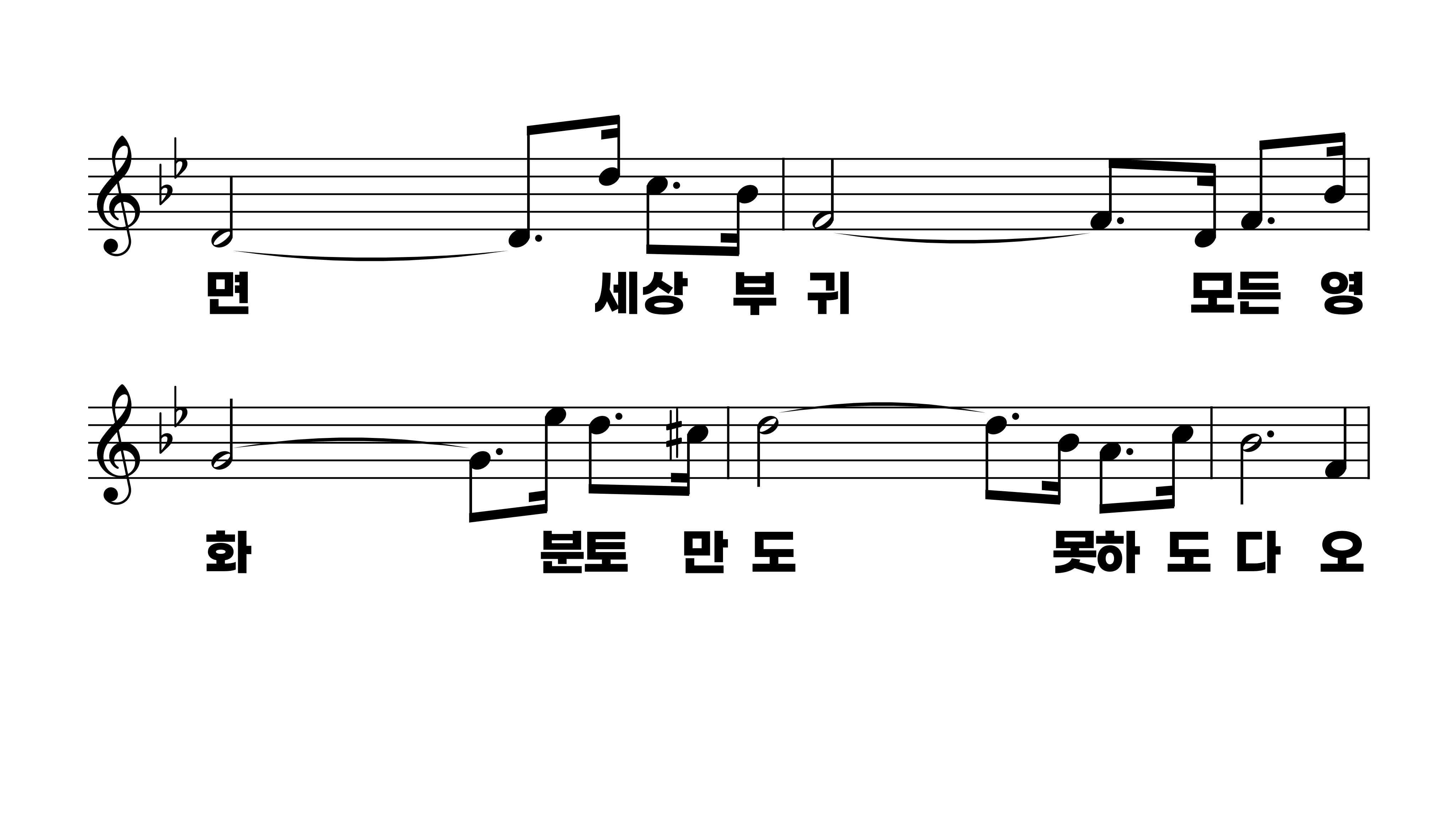 148장 영화로운 주 예수의
1.영화로운주
2.구주께서죽
3.구주예수갈
4.구주예수나
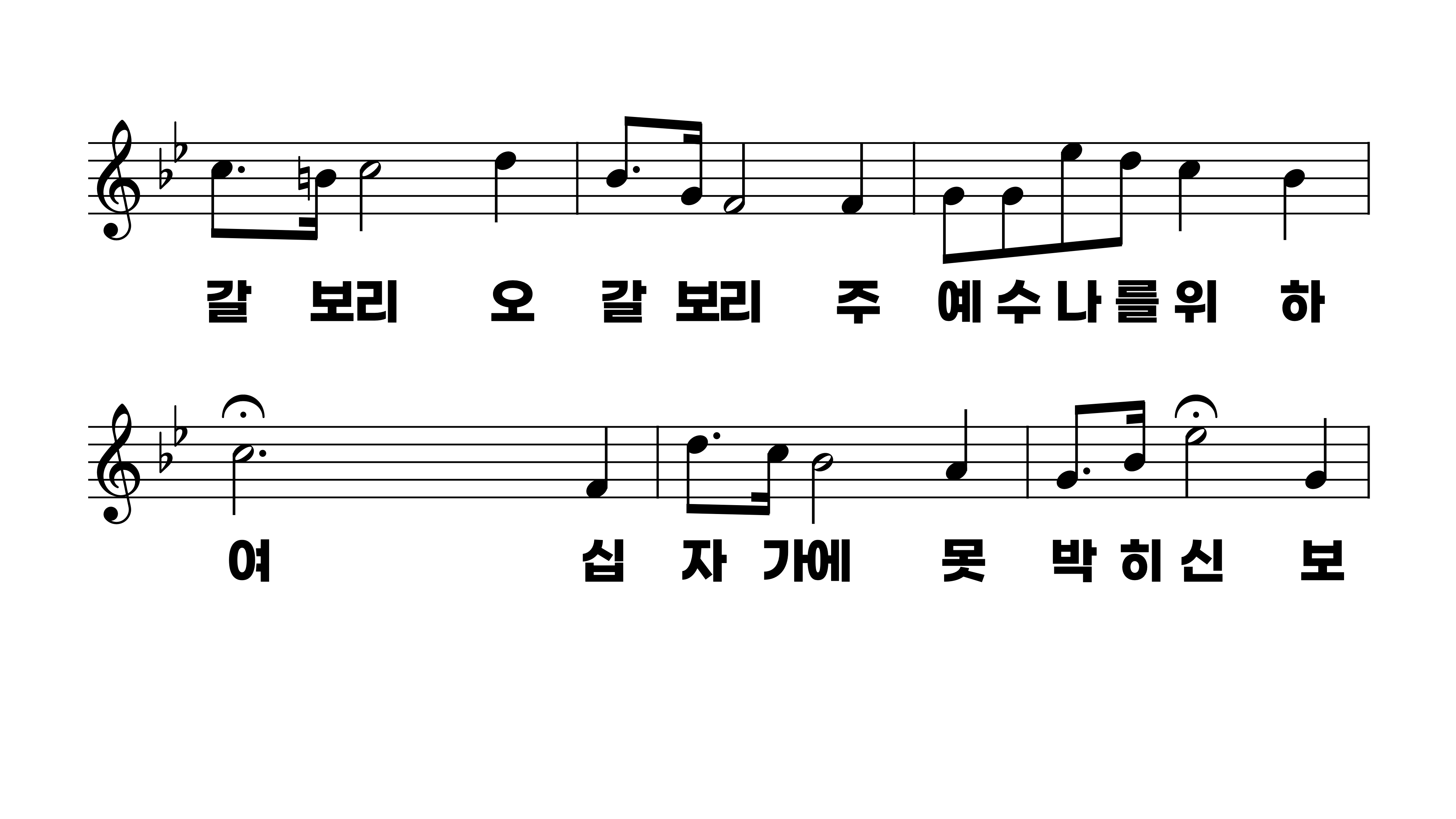 148장 영화로운 주 예수의
1.영화로운주
2.구주께서죽
3.구주예수갈
4.구주예수나
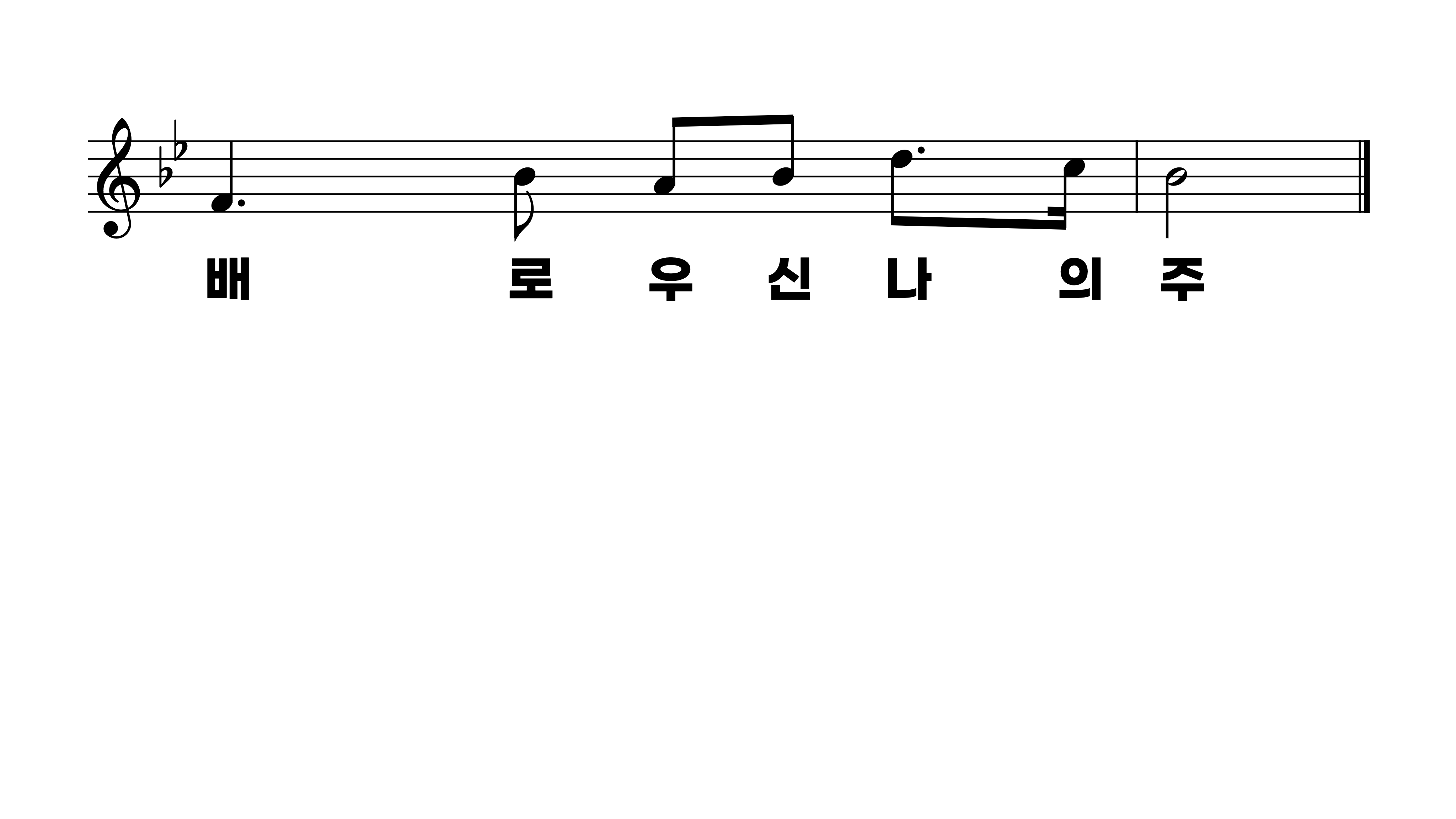 148장 영화로운 주 예수의
1.영화로운주
2.구주께서죽
3.구주예수갈
4.구주예수나
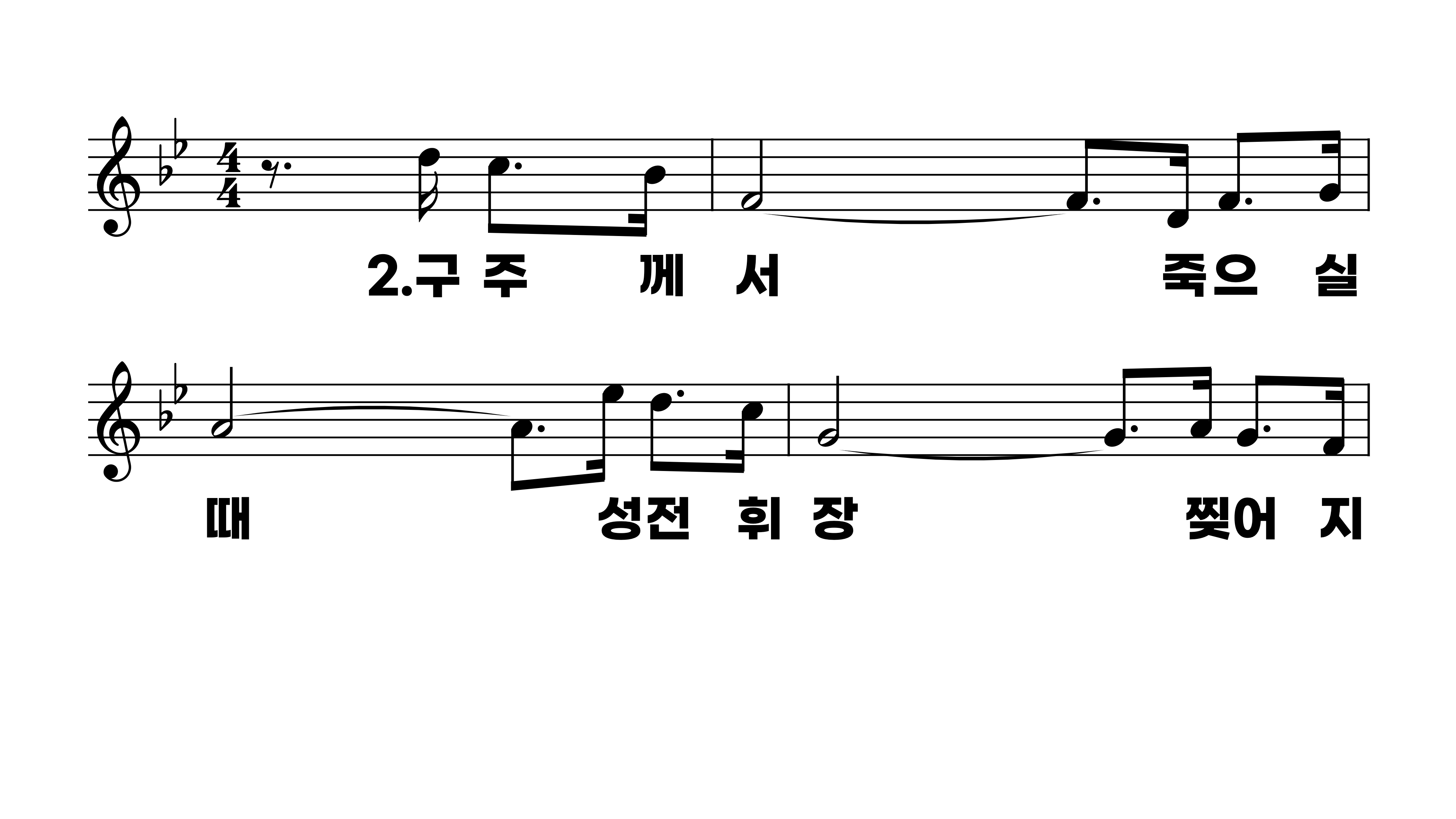 148장 영화로운 주 예수의
1.영화로운주
2.구주께서죽
3.구주예수갈
4.구주예수나
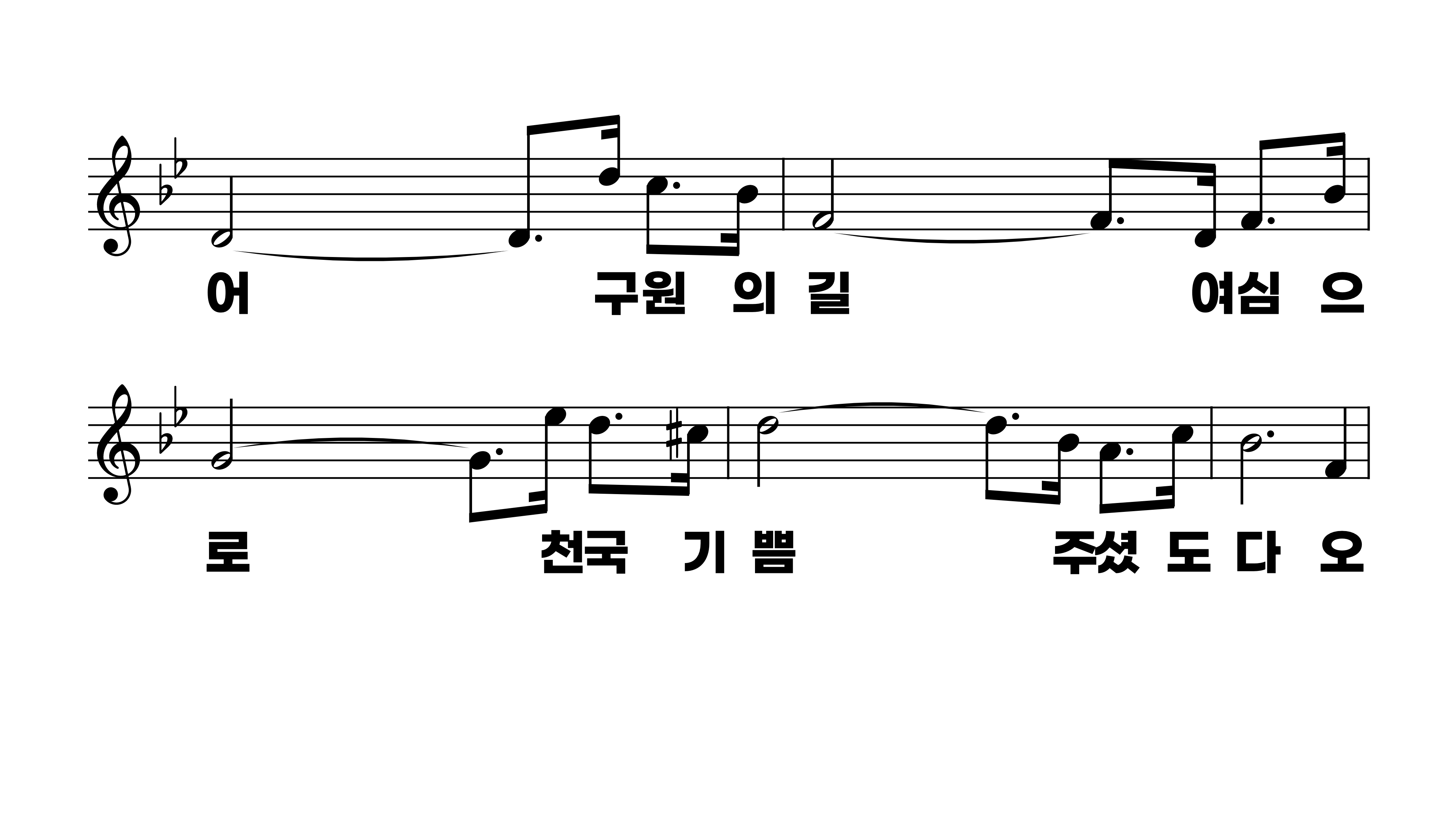 148장 영화로운 주 예수의
1.영화로운주
2.구주께서죽
3.구주예수갈
4.구주예수나
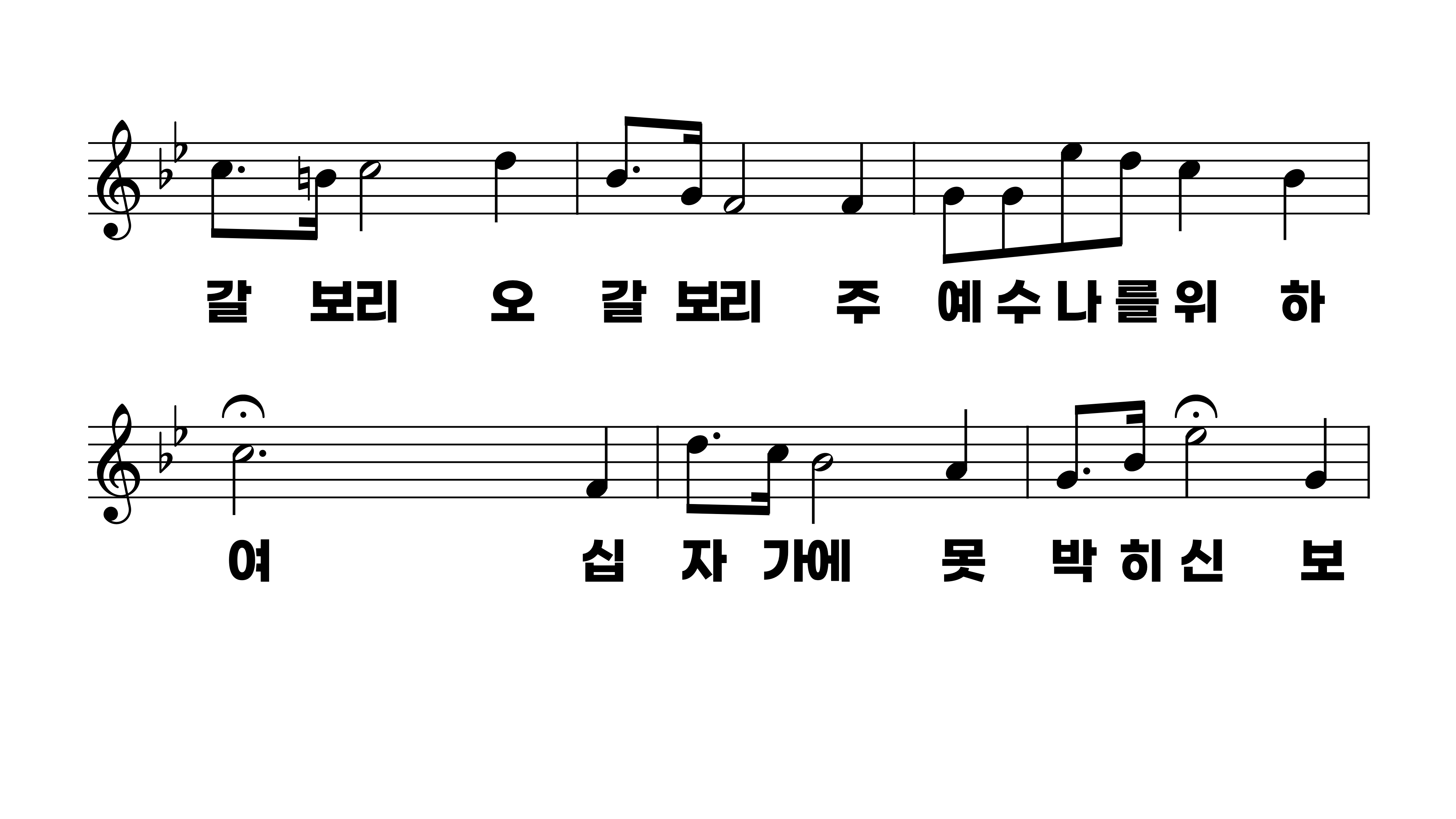 148장 영화로운 주 예수의
1.영화로운주
2.구주께서죽
3.구주예수갈
4.구주예수나
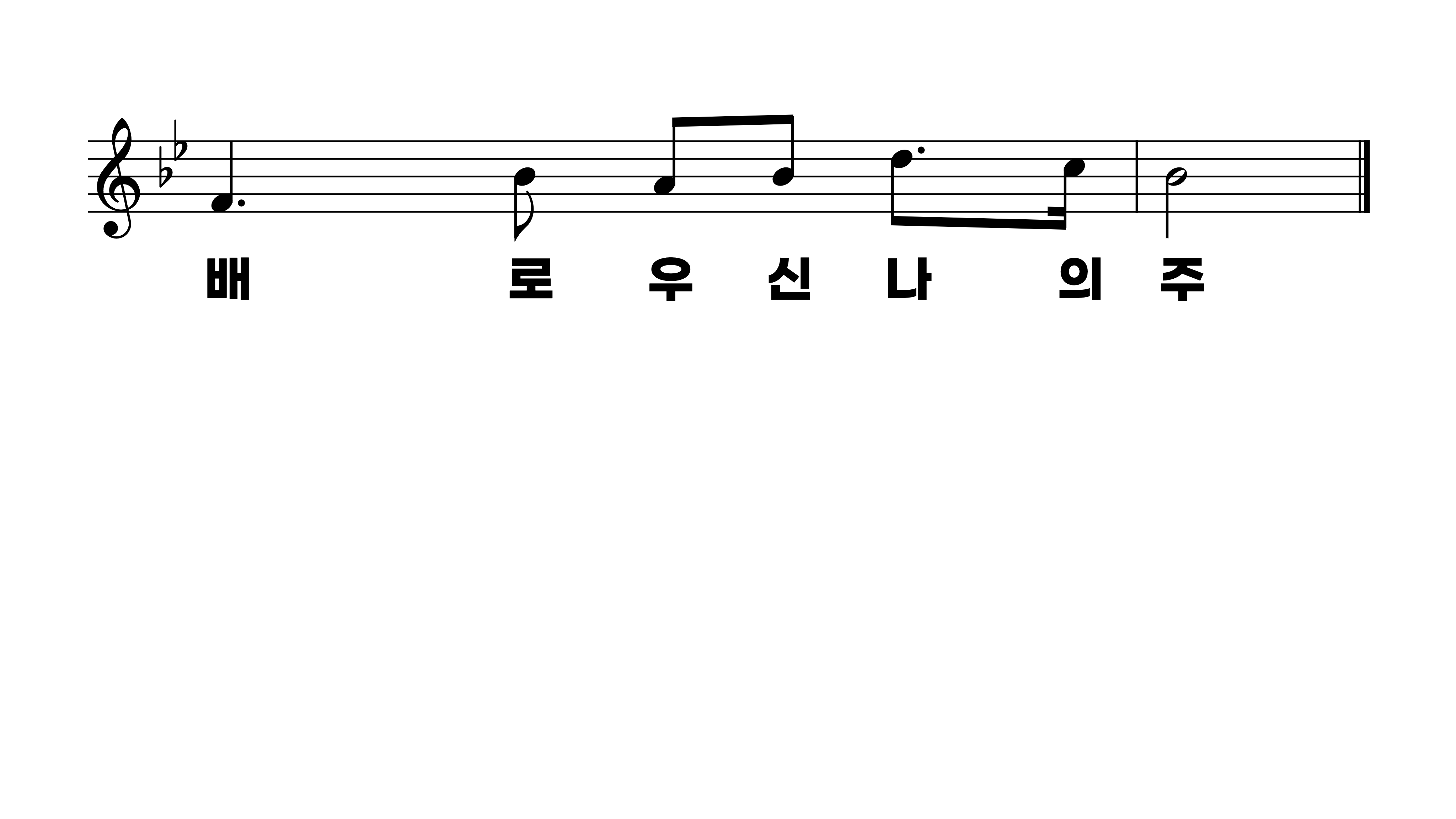 148장 영화로운 주 예수의
1.영화로운주
2.구주께서죽
3.구주예수갈
4.구주예수나
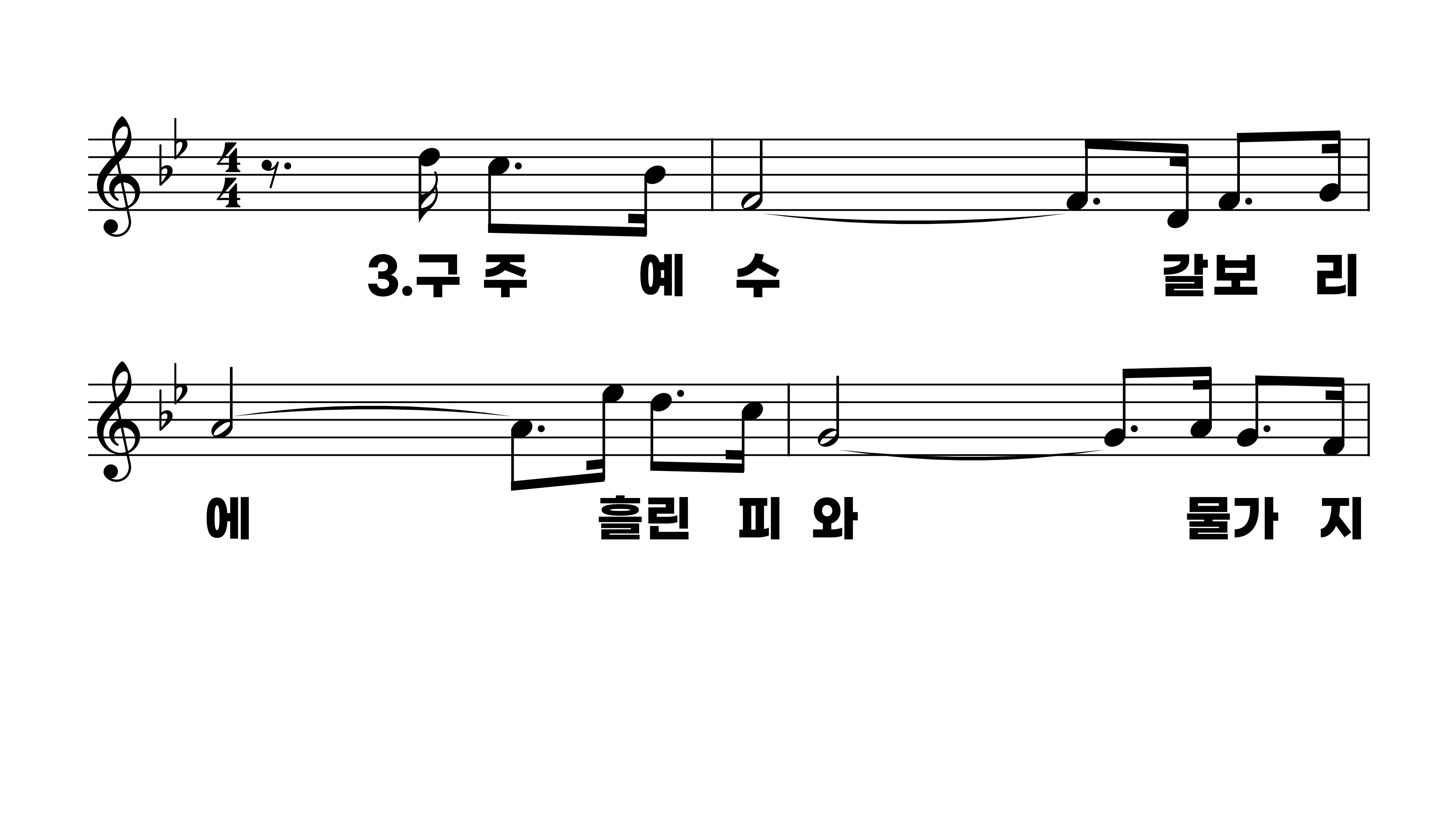 148장 영화로운 주 예수의
1.영화로운주
2.구주께서죽
3.구주예수갈
4.구주예수나
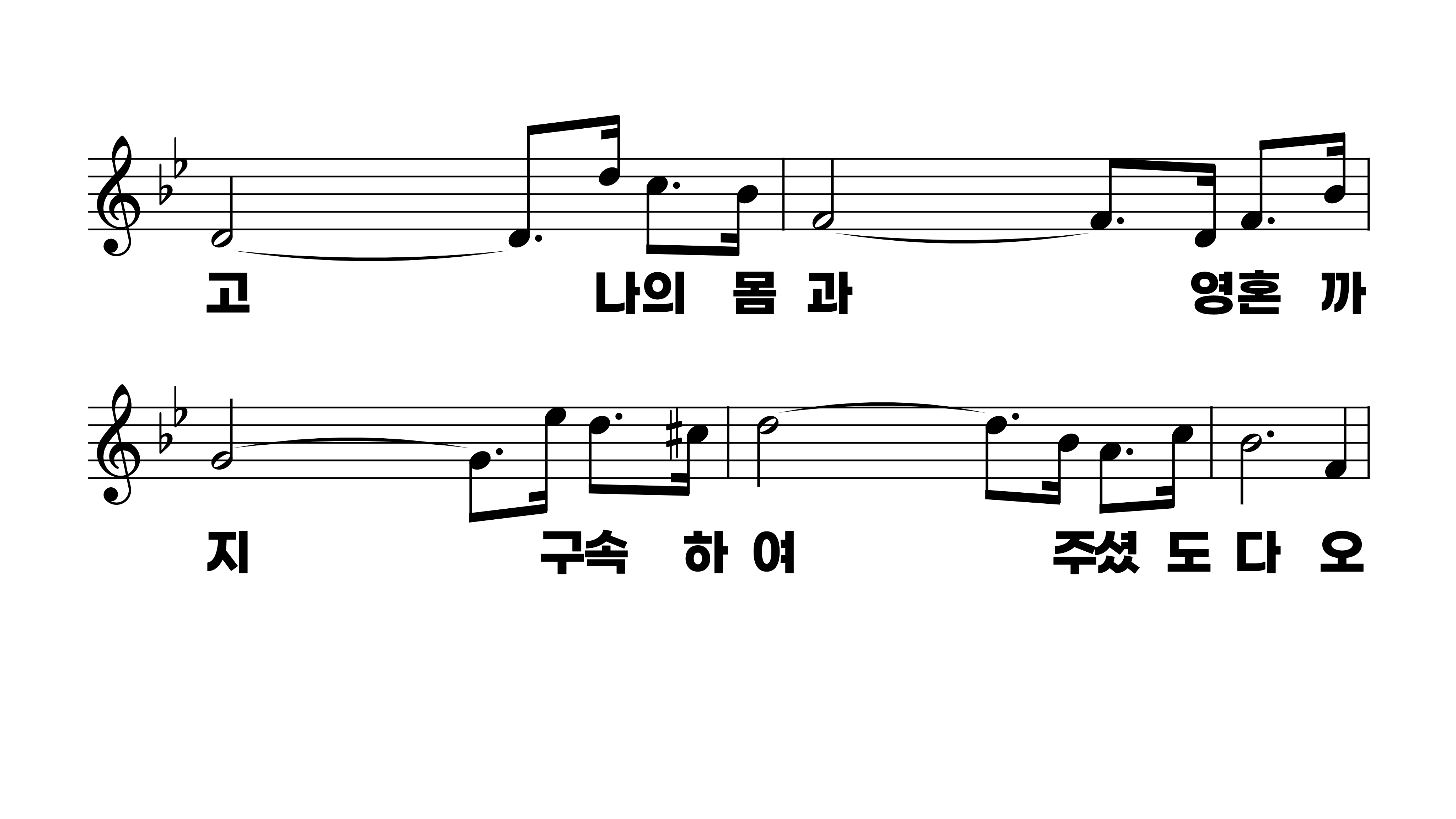 148장 영화로운 주 예수의
1.영화로운주
2.구주께서죽
3.구주예수갈
4.구주예수나
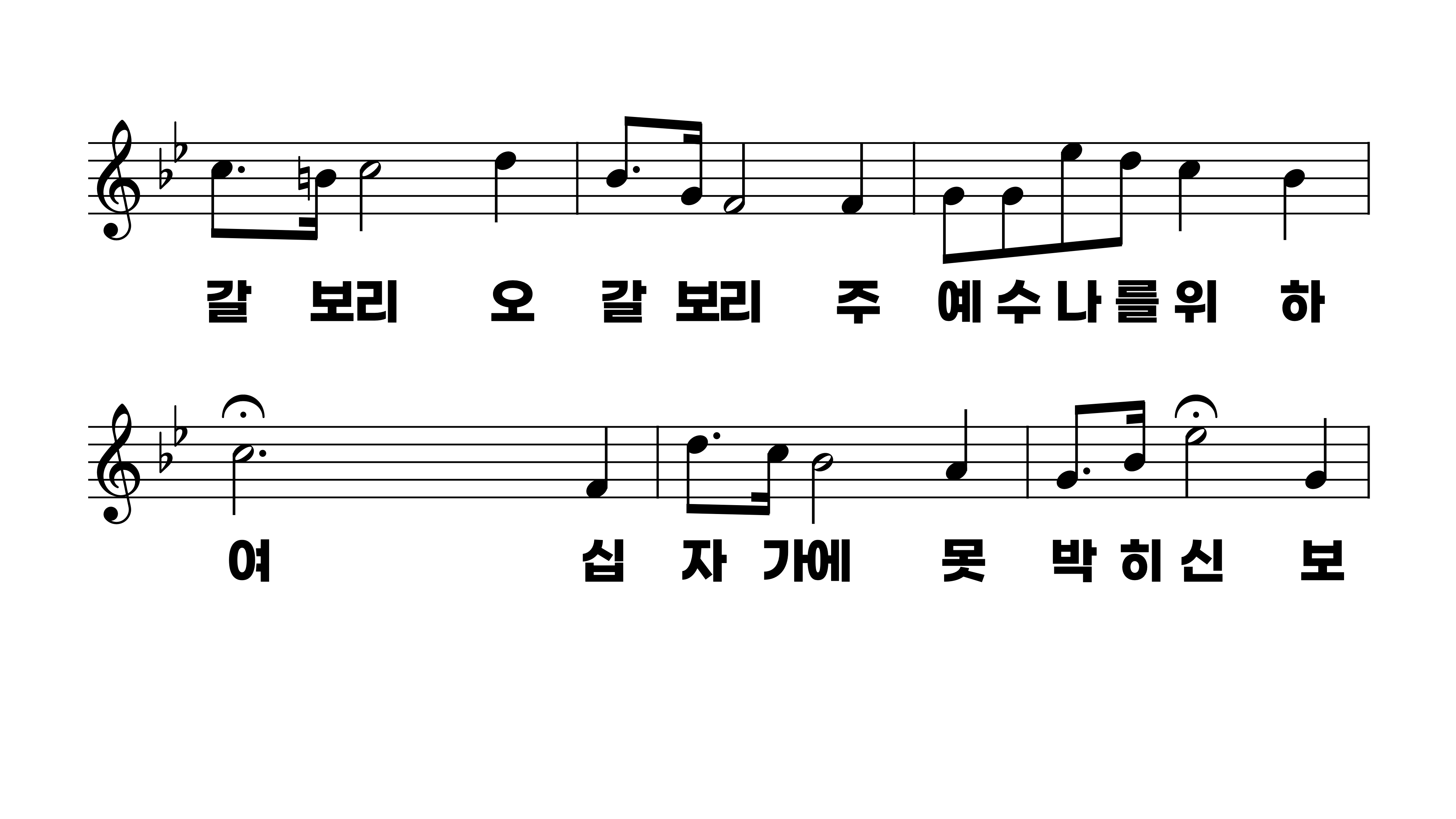 148장 영화로운 주 예수의
1.영화로운주
2.구주께서죽
3.구주예수갈
4.구주예수나
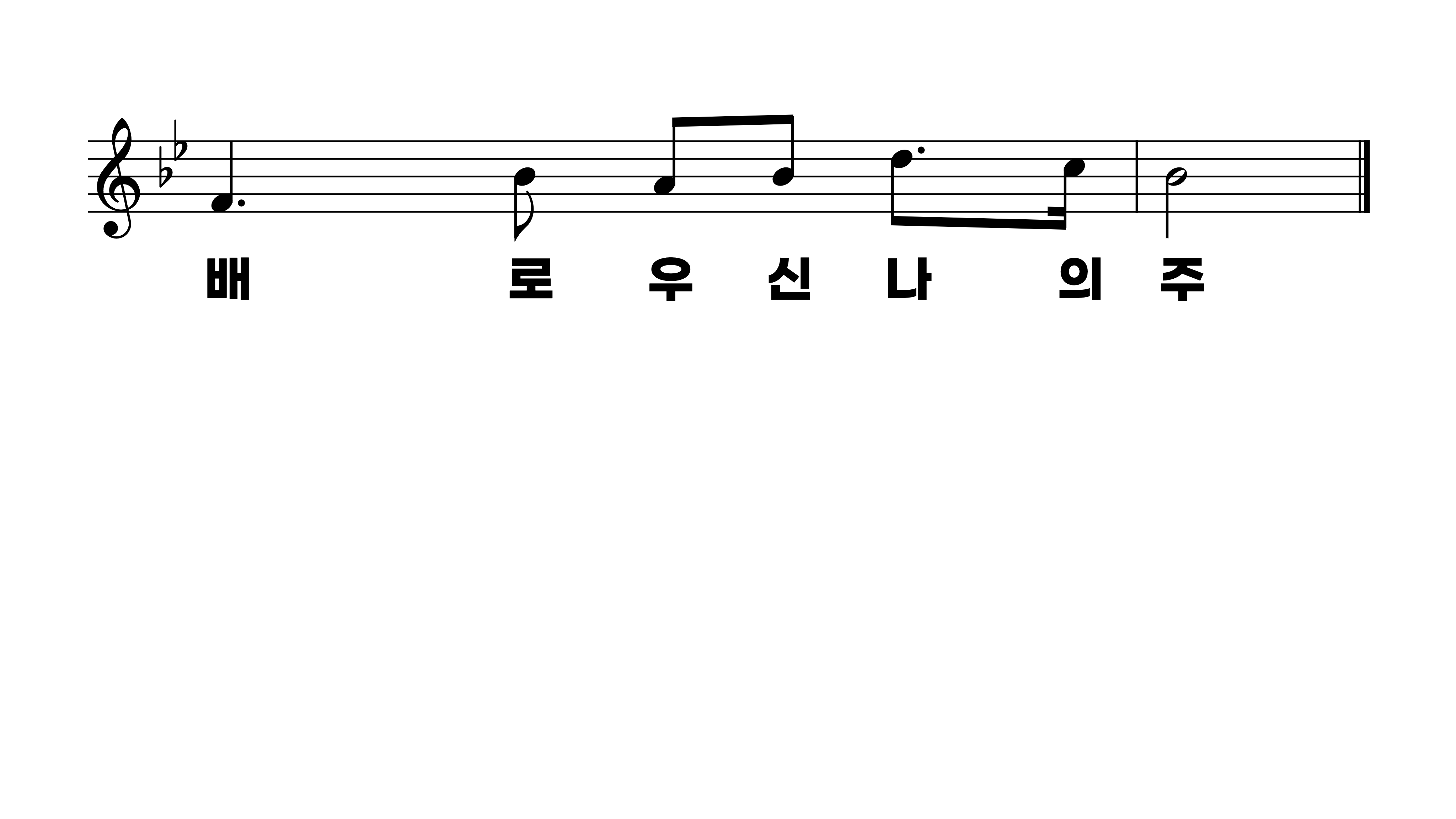 148장 영화로운 주 예수의
1.영화로운주
2.구주께서죽
3.구주예수갈
4.구주예수나
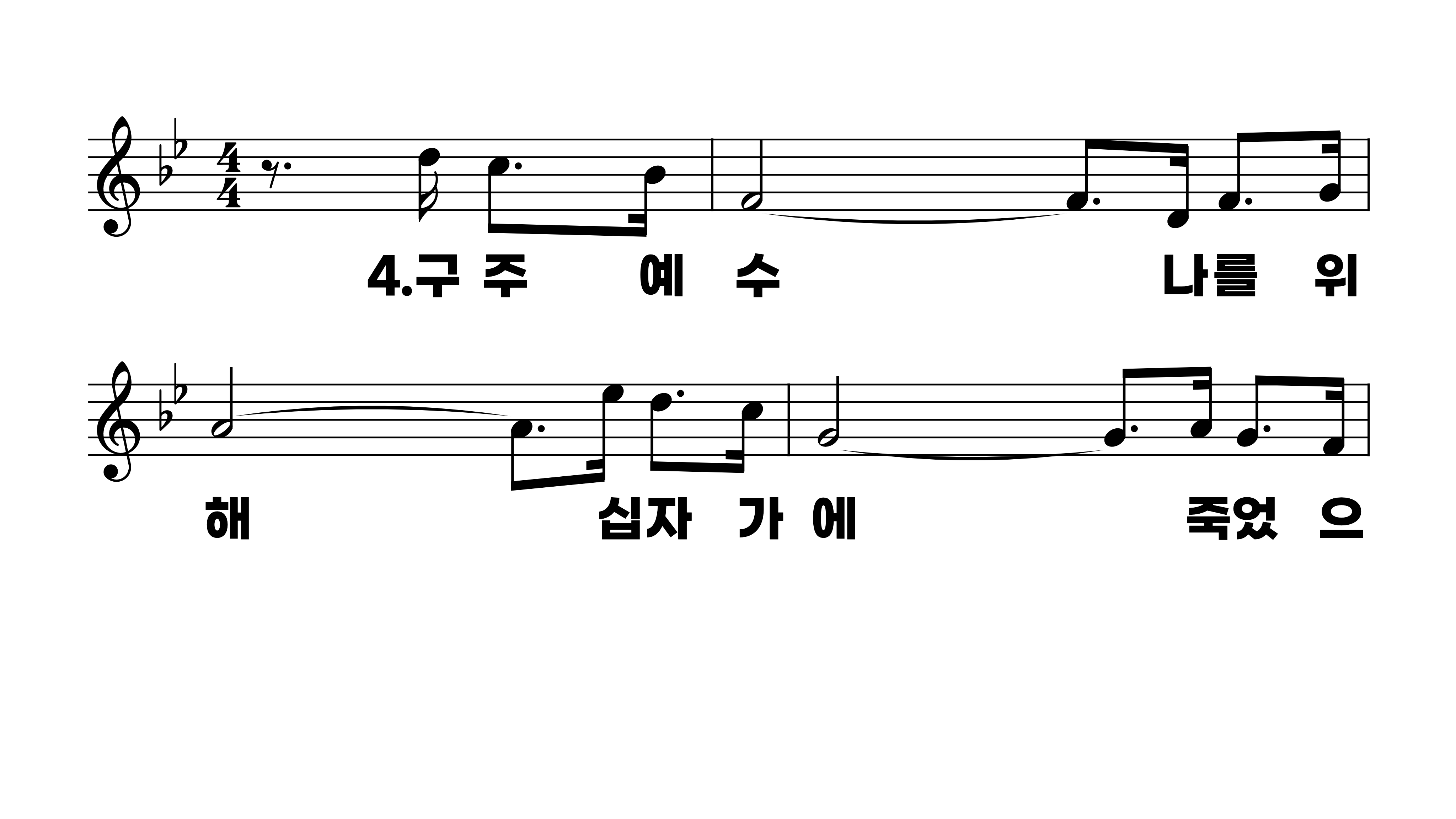 148장 영화로운 주 예수의
1.영화로운주
2.구주께서죽
3.구주예수갈
4.구주예수나
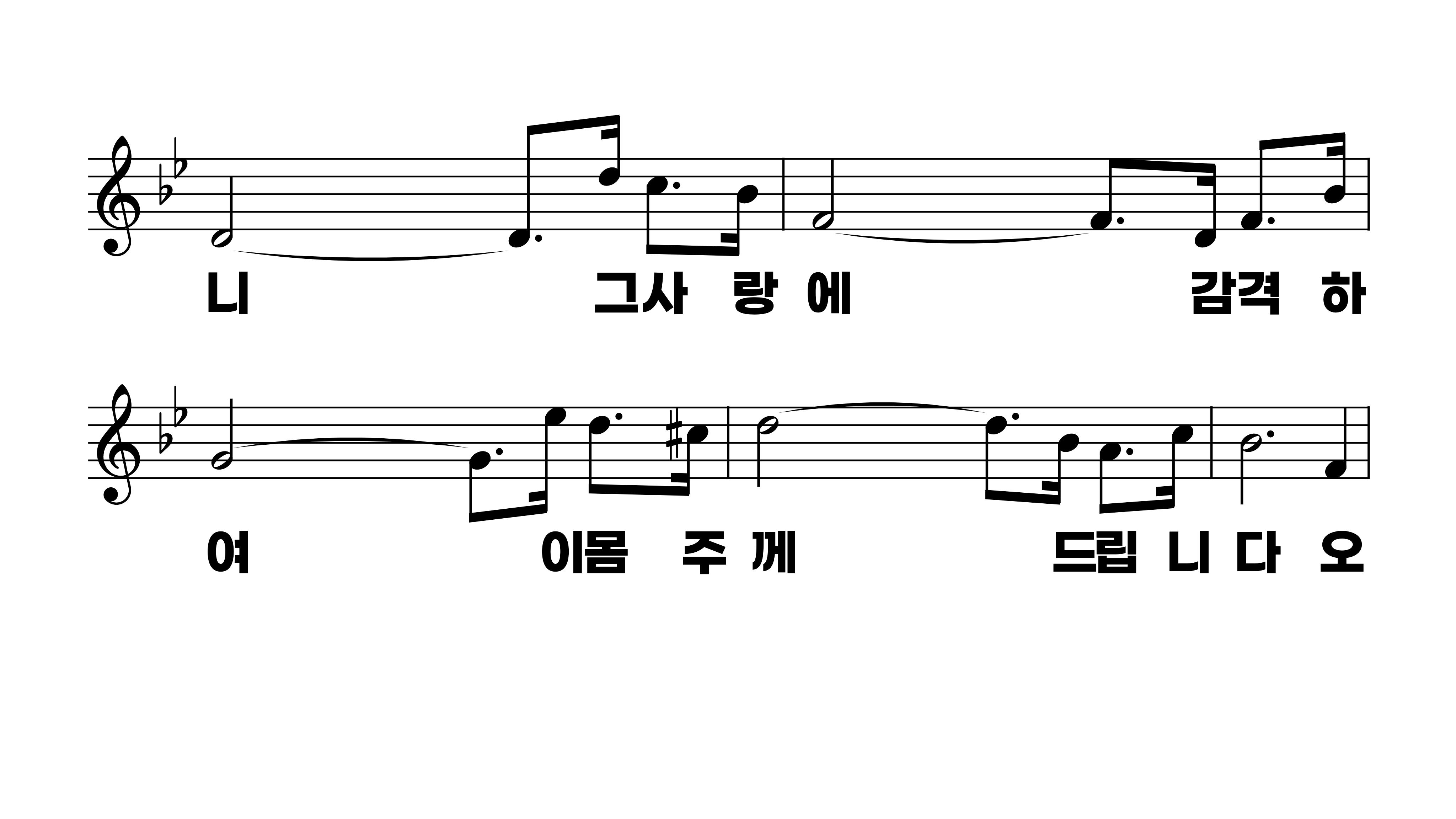 148장 영화로운 주 예수의
1.영화로운주
2.구주께서죽
3.구주예수갈
4.구주예수나
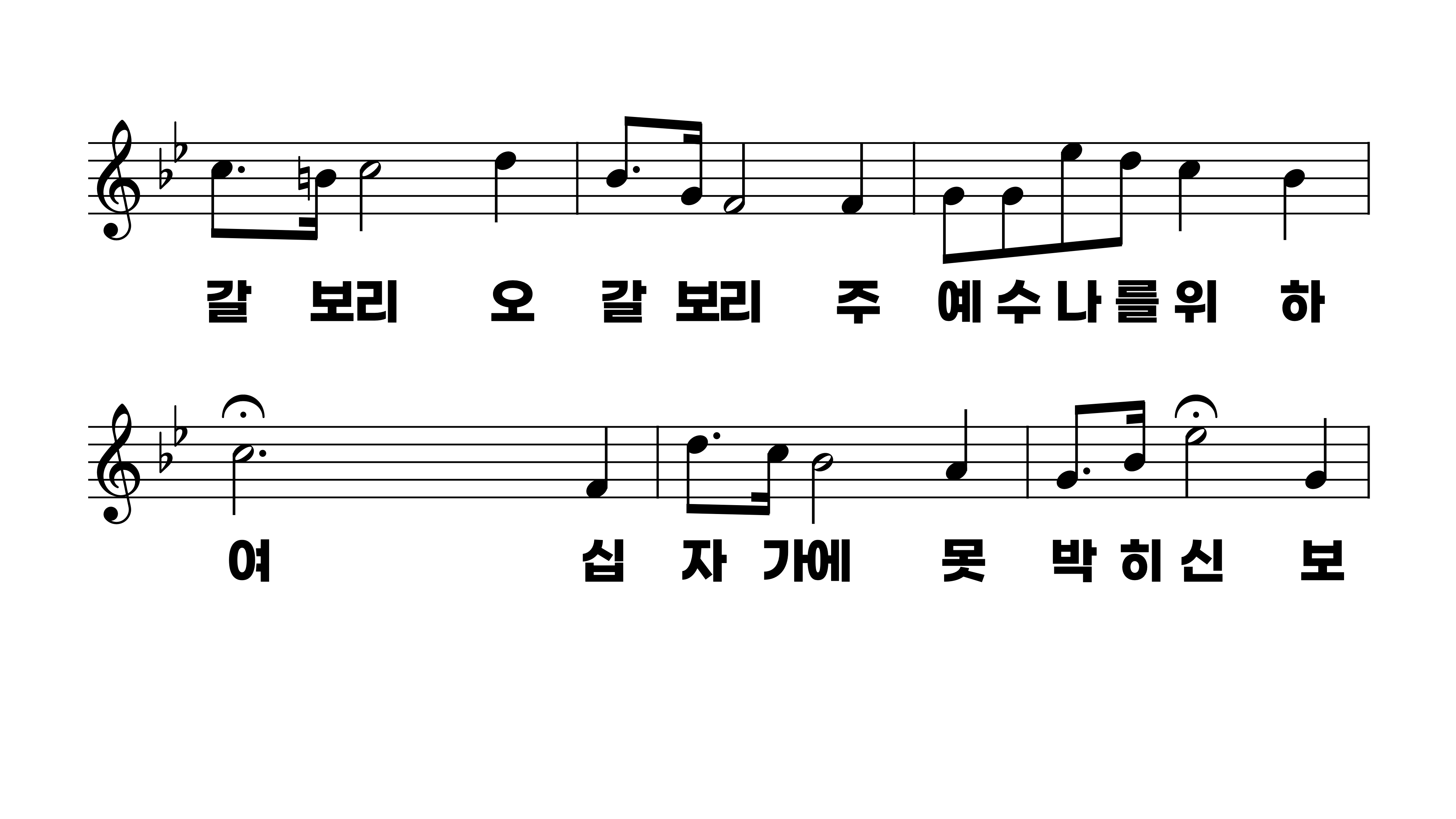 148장 영화로운 주 예수의
1.영화로운주
2.구주께서죽
3.구주예수갈
4.구주예수나
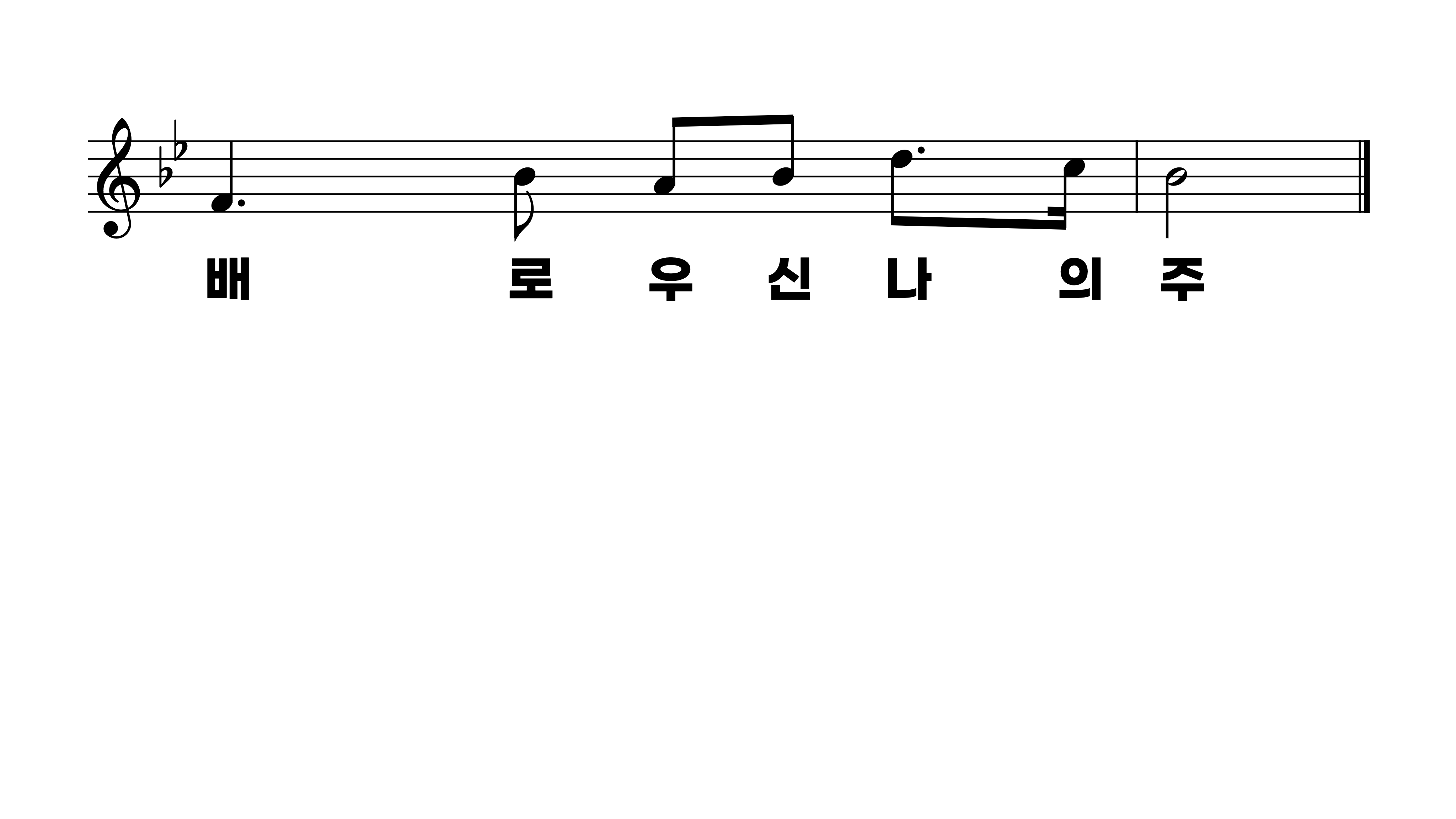 148장 영화로운 주 예수의
1.영화로운주
2.구주께서죽
3.구주예수갈
4.구주예수나